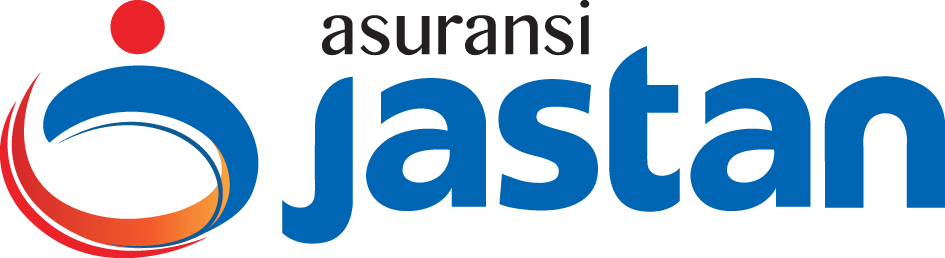 RAPAT UMUM PEMEGANG SAHAM TAHUNAN
TAHUN BUKU 2019

PT Asuransi Jasa Tania Tbk
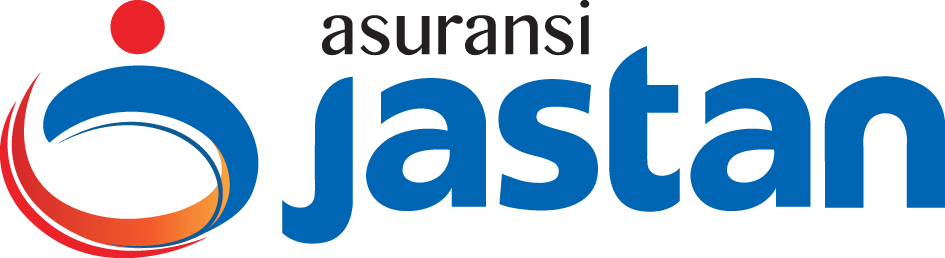 MATA ACARA PERTAMA
Laporan Tahunan Direksi untuk Tahun Buku 2019 dan Laporan Dewan Komisaris mengenai tugas pengawasan perseroan untuk Tahun Buku 2019, serta pengesahan Laporan Keuangan dimaksud sekaligus pemberian pelunasan dan pembebasan tanggungjawab sepenuhnya (volledig acquit de charge) atas tindakan pengurusan dan pengawasan yang telah dijalankan selama Tahun Buku 2019.
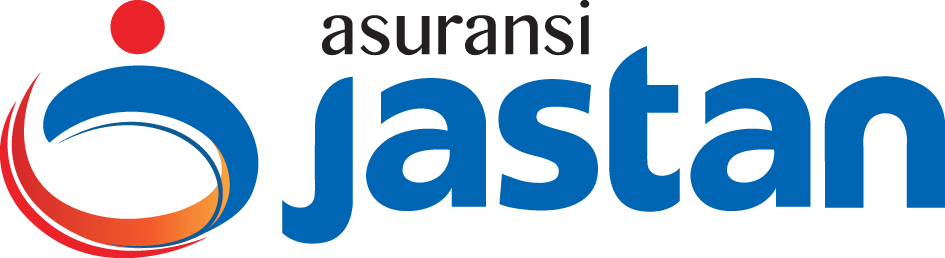 LAPORAN TAHUNAN DIREKSI
TAHUN BUKU 2019
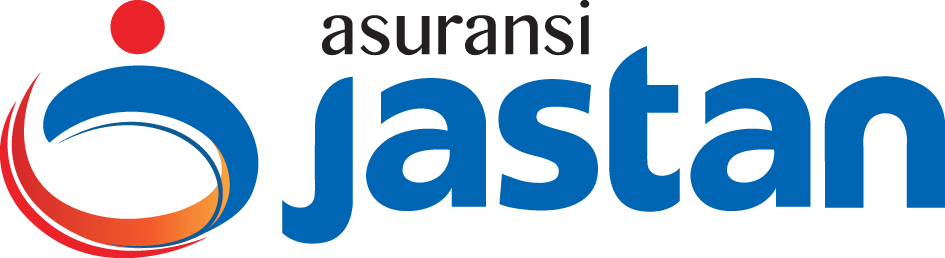 IKHTISAR KEGIATAN USAHA 2019
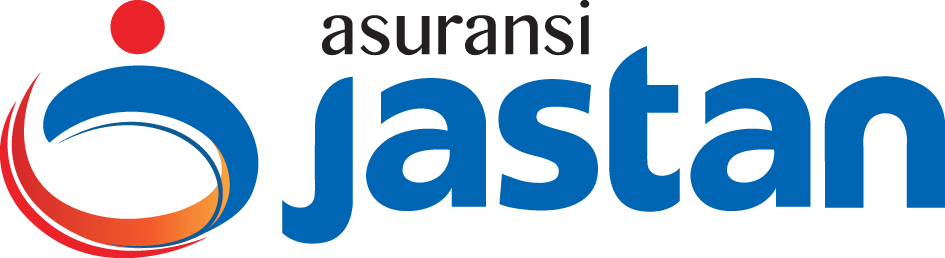 PENDAPATAN PREMI BRUTO
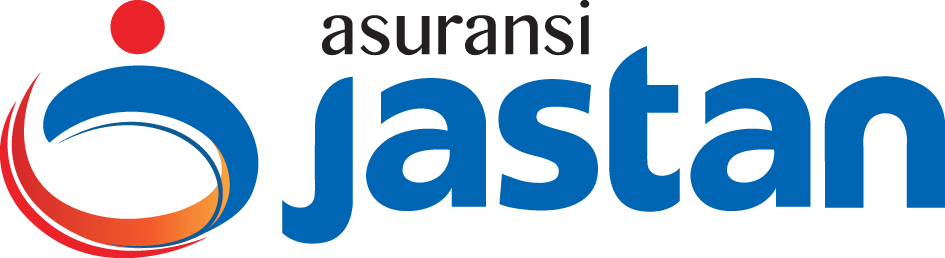 PREMI PER COB
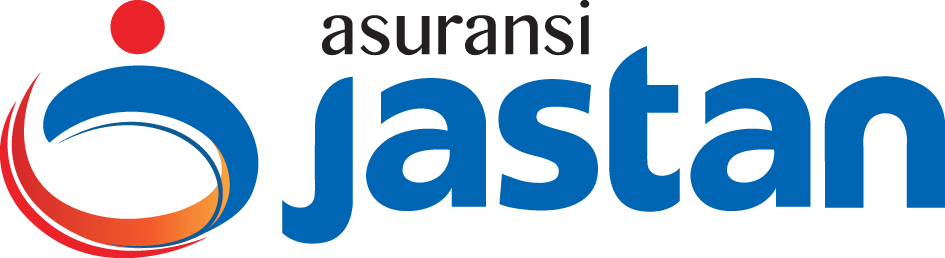 KOMISI DIBAYAR
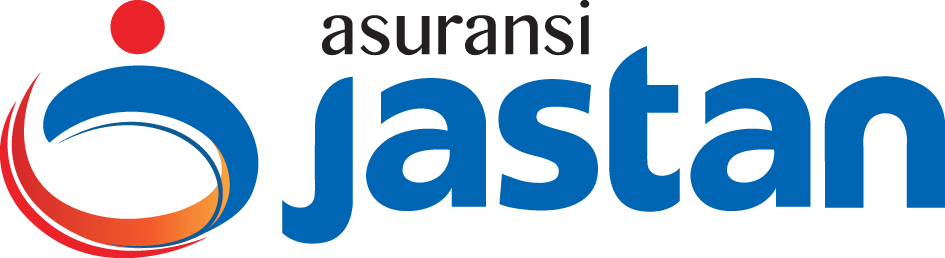 PREMI REASURANSI
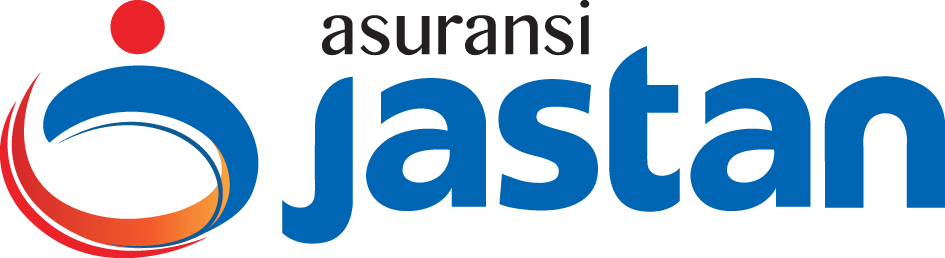 BEBAN KLAIM
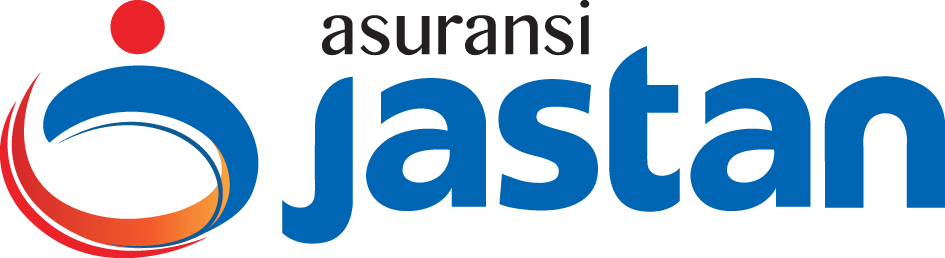 BEBAN KLAIM NETTO
PER COB
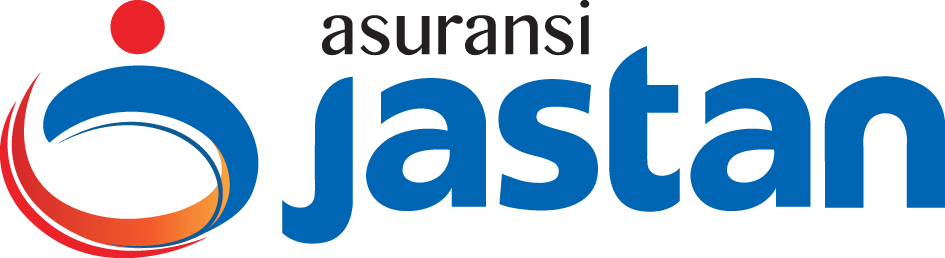 HASIL UNDERWRITING
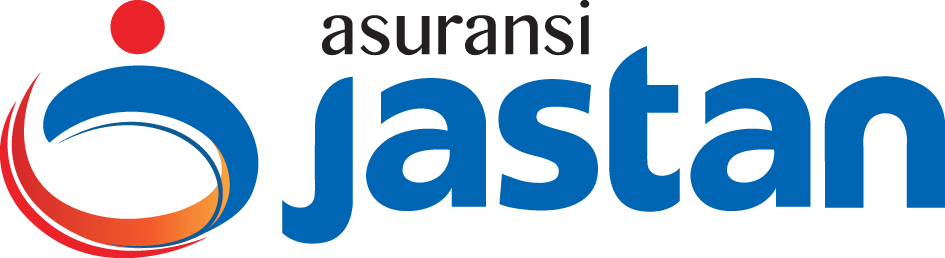 BEBAN USAHA
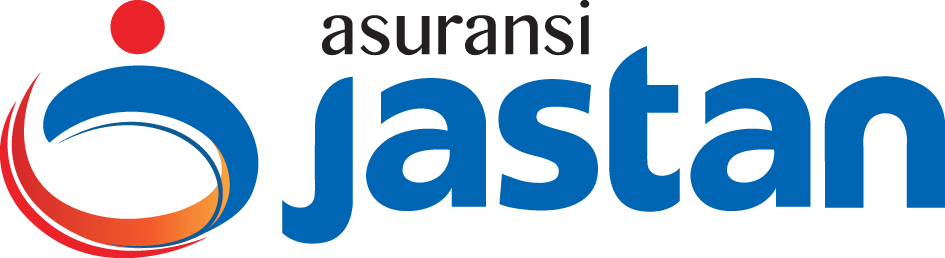 HASIL INVESTASI
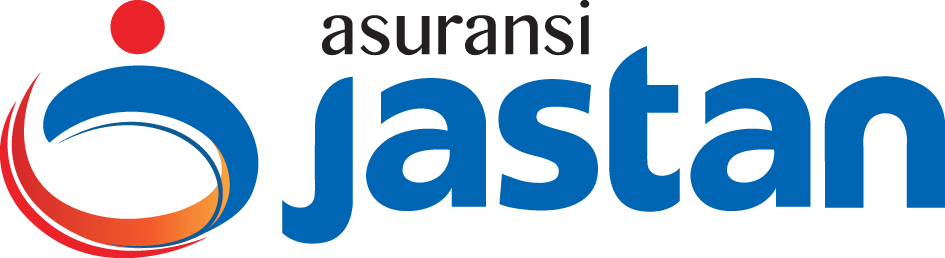 LABA BERSIH
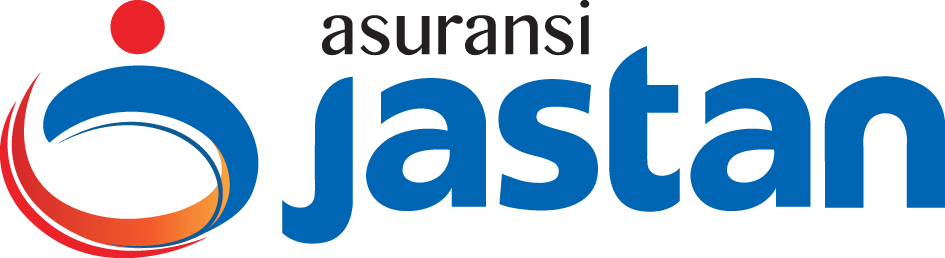 ASET
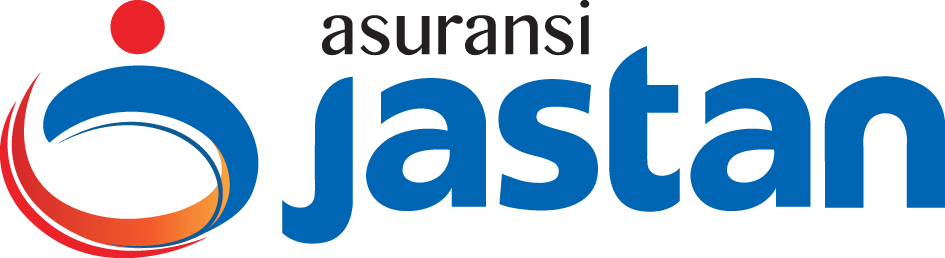 LIABILITAS & EKUITAS
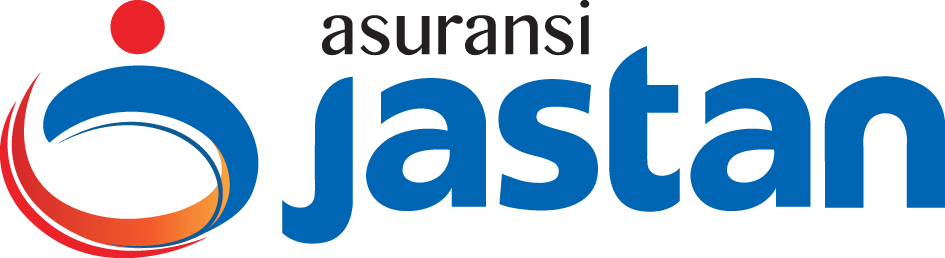 RASIO KEUANGAN
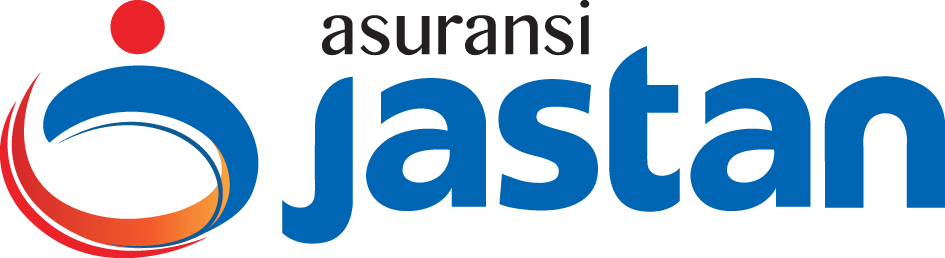 RASIO PENCAPAIAN SOLVABILITAS
Batas Tingkat Solvabilitas per 31 Desember 2019 adalah 290% atau 8,86% lebih tinggi dari realisasi tahun lalu, yaitu sebesar 281,71%. 

Adapun berdasarkan POJK No. 71/POJK.05/2016 tentang Kesehatan Keuangan Perusahaan Asuransi dan Reasuransi, pemenuhan Batas Tingkat Solvabilitas sekurang-kurangnya sebesar 120%.
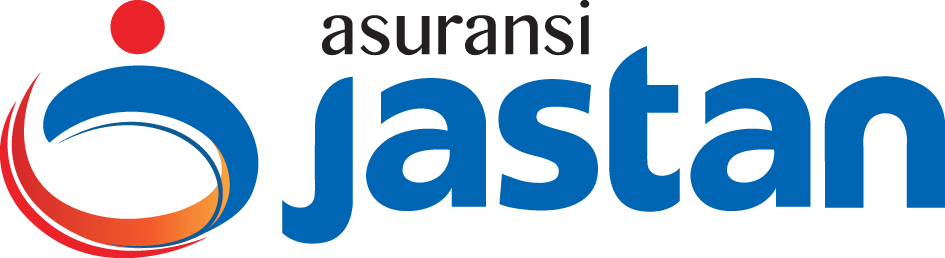 OPINI AKUNTAN PUBLIK ATAS LAPORAN KEUANGAN PERSEROAN TAHUN BUKU 2019
Dalam Laporan Auditor Independen, KAP Mirawati Sensi Idris          (Moore Stephens International Limited) memberikan opini Laporan Keuangan Perseroan menyajikan secara wajar, dalam semua hal yang material, posisi keuangan PT Asuransi Jasa Tania, Tbk tanggal 31 Desember 2019, serta kinerja keuangan dan arus kasnya untuk tahun yang berakhir pada tanggal tersebut, sesuai dengan Strandar Akuntansi Keuangan di Indonesia.
247
238
31 Des 2018
31 Des 2019
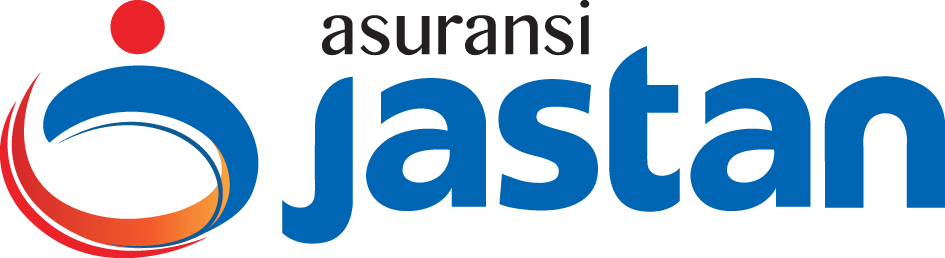 PENGEMBANGAN SUMBER DAYA MANUSIA (SDM)
Jumlah Karyawan
Komposisi Pendidikan Akademis per 31 Des 2019
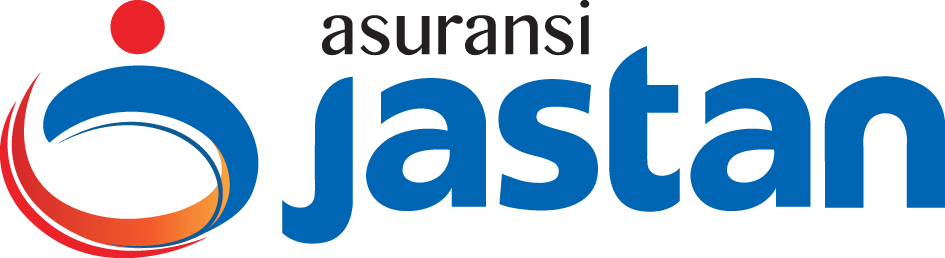 PENGEMBANGAN SUMBER DAYA MANUSIA (SDM)
Tenaga Ahli Asuransi Perseroan per 31 Des 2019
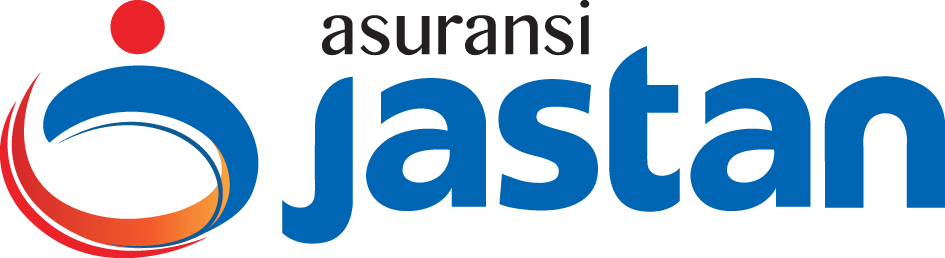 PENGEMBANGAN SUMBER DAYA MANUSIA (SDM)
Program Pendidikan dan Pelatihan SDM
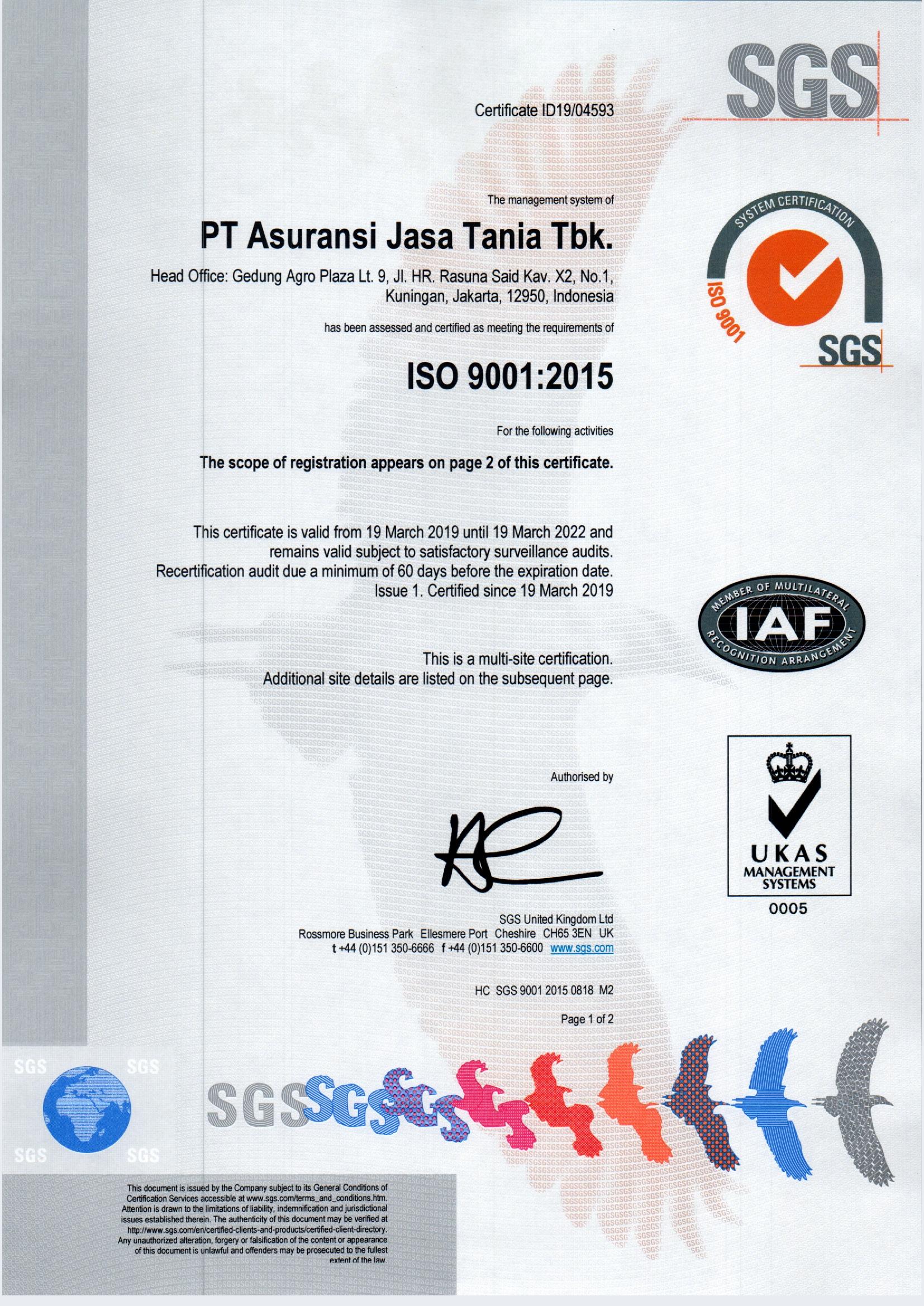 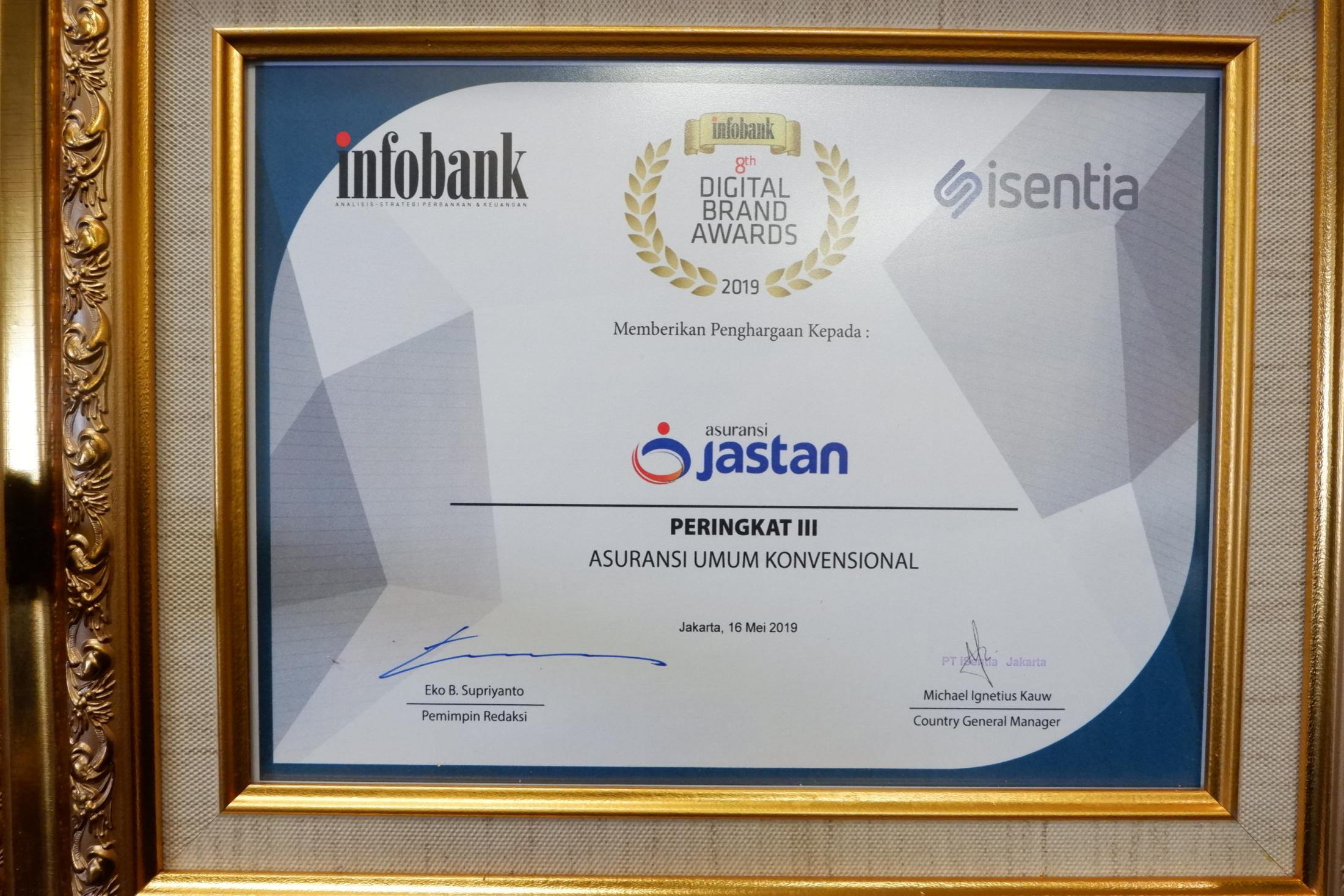 SGS United Kingdom Ltd.
12 April 2019
Sertifikasi Sistem Manajemen Mutu ISO 9001:2015
Infobank
16 Mei 2019
Peringkat III Asuransi Konvensional
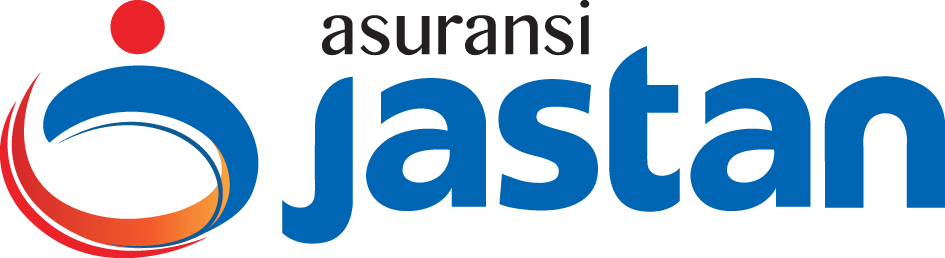 SERTIFIKASI DAN PENGHARGAAN TAHUN 2019
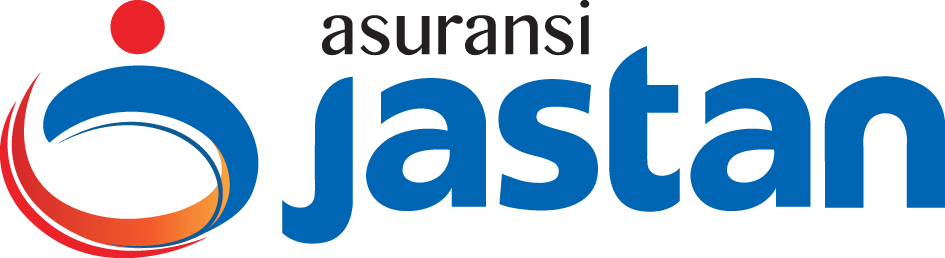 MATA ACARA PERTAMA
Laporan Tahunan Direksi untuk Tahun Buku 2019 dan Laporan Dewan Komisaris mengenai tugas pengawasan perseroan untuk Tahun Buku 2019, serta pengesahan Laporan Keuangan dimaksud sekaligus pemberian pelunasan dan pembebasan tanggungjawab sepenuhnya (volledig acquit de charge) atas tindakan pengurusan dan pengawasan yang telah dijalankan selama Tahun Buku 2019.
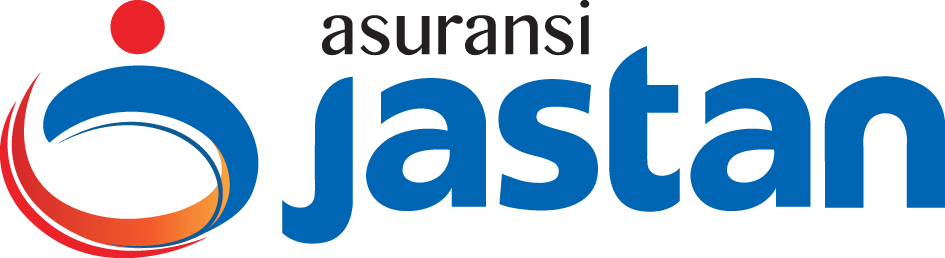 LAPORAN PENGAWASAN
DEWAN KOMISARIS
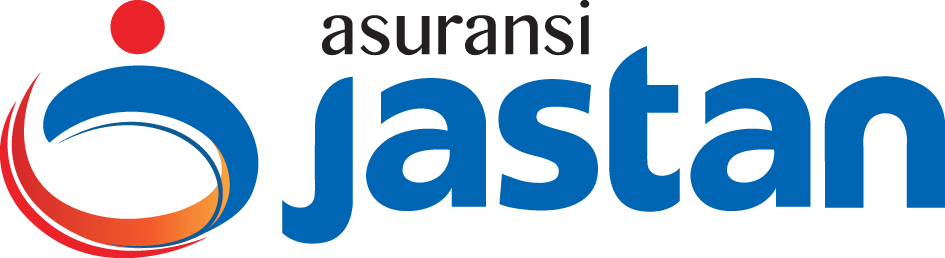 MATA ACARA PERTAMA
Laporan Tahunan Direksi untuk Tahun Buku 2019 dan Laporan Dewan Komisaris mengenai tugas pengawasan perseroan untuk Tahun Buku 2019, serta pengesahan Laporan Keuangan dimaksud sekaligus pemberian pelunasan dan pembebasan tanggungjawab sepenuhnya (volledig acquit de charge) atas tindakan pengurusan dan pengawasan yang telah dijalankan selama Tahun Buku 2019.
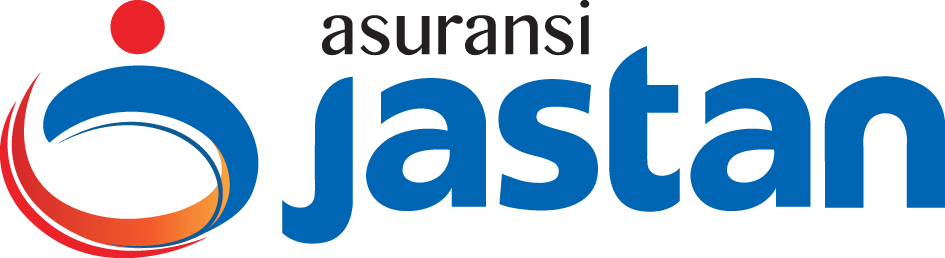 MATA ACARA KEDUA
Penetapan penggunaan Laba Perseroan Tahun Buku yang berakhir pada tanggal 31 Desember 2019.
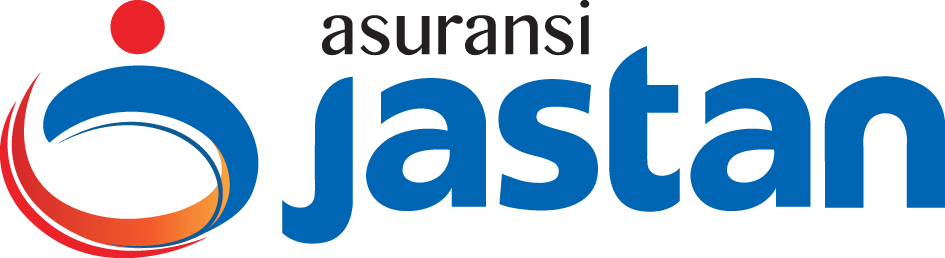 MATA ACARA KETIGA
Penetapan pembagian tugas dan wewenang diantara Direksi serta gaji/honorarium beserta tunjangan bagi Pengurus  Perseroan.
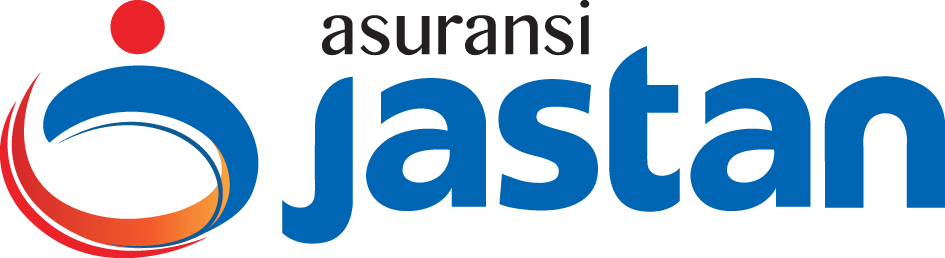 MATA ACARA KEEMPAT
Penunjukan Akuntan Publik yang akan mengaudit Laporan Keuangan Perseroan untuk tahun yang sedang berjalan dan akan berakhir tanggal          31 Desember 2020.
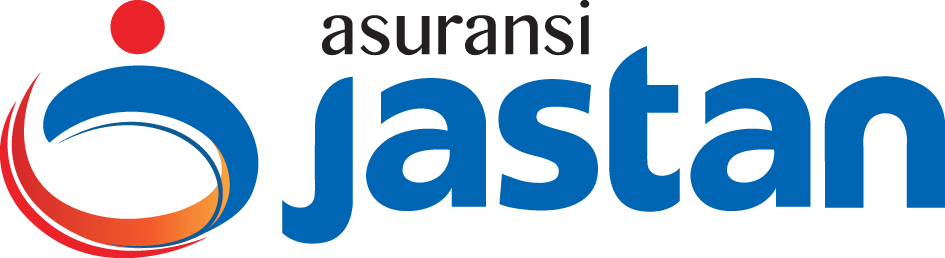 MATA ACARA KELIMA
Perubahan Anggaran Dasar Perseroan.
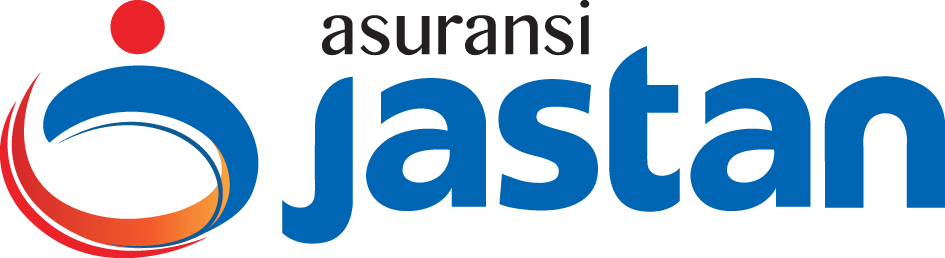 PERUBAHAN ANGGARAN DASAR
Perubahan atas Anggaran Dasar Perseroan untuk menyesuaikan dengan Peraturan Pemerintah Nomor 24 Tahun 2018 tentang Pelayanan Perizinan Berusaha Terintegrasi Secara Elektronik dan Peraturan Otoritas Jasa Keuangan Nomor 15/POJK.04/2020 tentang Rencana dan Penyelenggaraan Rapat Umum Pemegang Saham Perusahaan Terbuka.
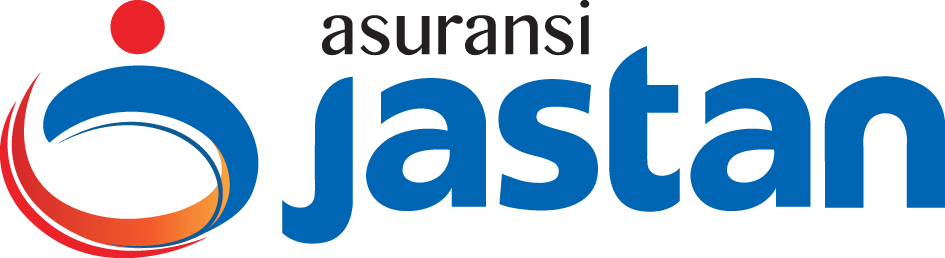 TERIMA KASIH